Figure 1 Study design and subject numbers at each stage. ECV, electrical cardioversion; PUFAs, polyunsaturated fatty ...
Europace, Volume 13, Issue 2, February 2011, Pages 174–181, https://doi.org/10.1093/europace/euq386
The content of this slide may be subject to copyright: please see the slide notes for details.
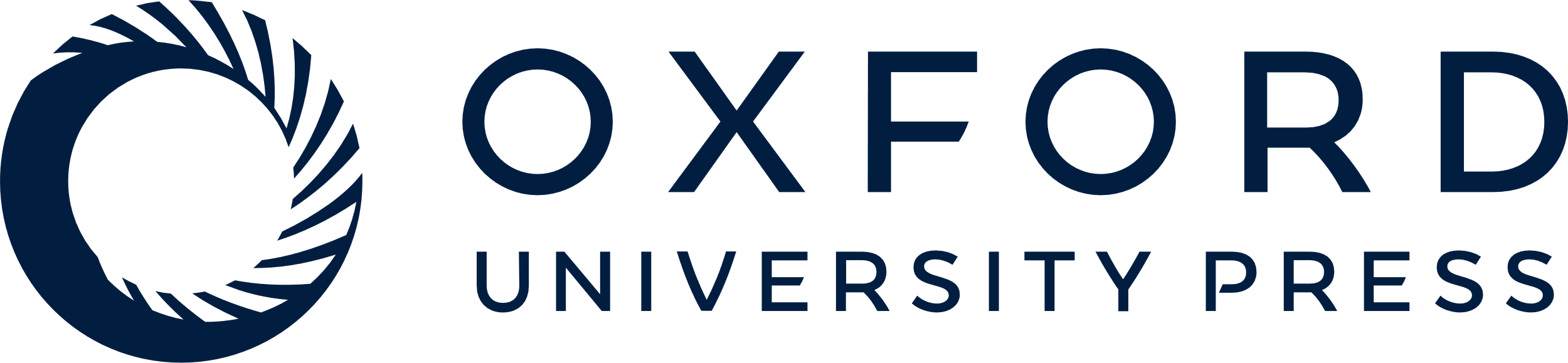 [Speaker Notes: Figure 1 Study design and subject numbers at each stage. ECV, electrical cardioversion; PUFAs, polyunsaturated fatty acids; and SR, sinus rhythm.


Unless provided in the caption above, the following copyright applies to the content of this slide: Published on behalf of the European Society of Cardiology. All rights reserved. © The Author 2010. For permissions please email: journals.permissions@oxfordjournals.org]